Plants From around the World
Click the labels to see which plants are from the area selected.
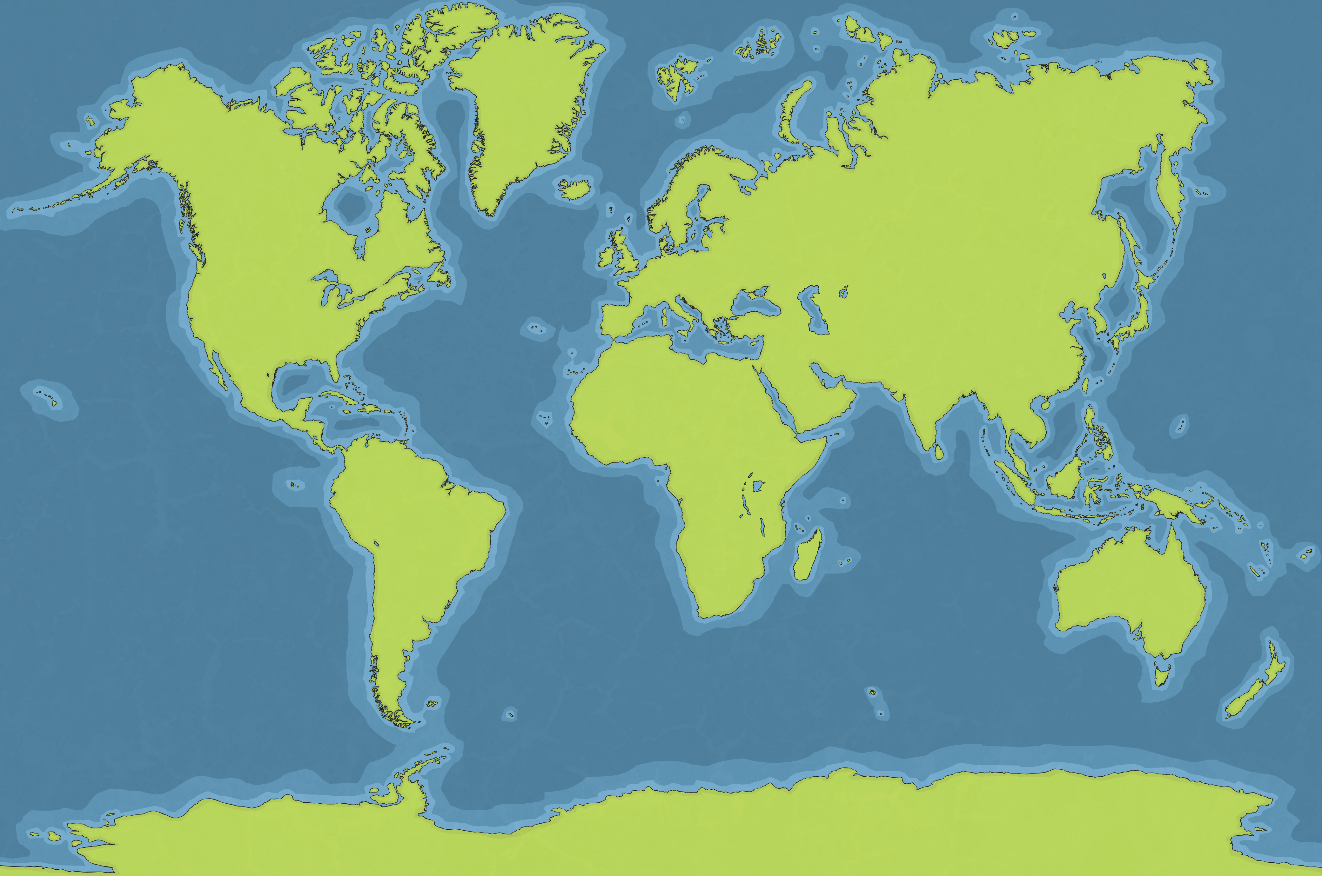 Arctic
North America
Asia
Europe
Africa
South America
Australasia
Antarctic
Finished
South America
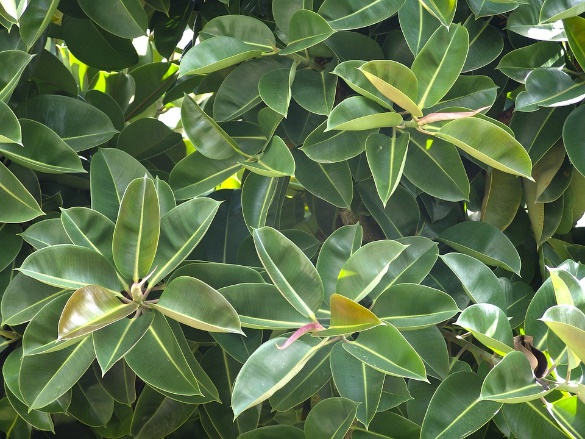 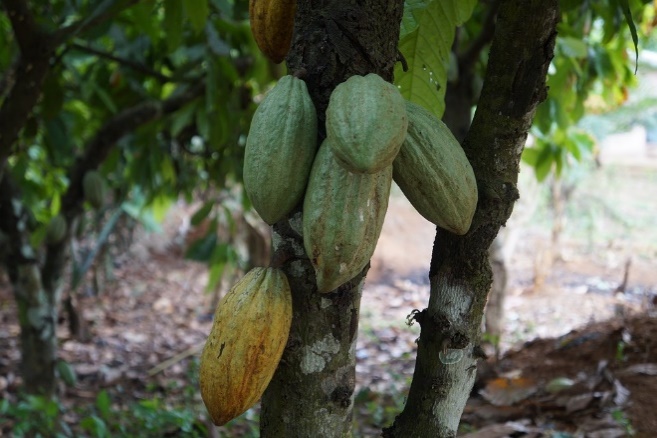 cacao tree
]
]

rubber tree
Rubber Tree
Rubber trees like to grow in hot, damp environments, like a rainforest.
Rubber trees produce a milky white sap, which can be harvested to produce the material rubber. 
It has glossy, green, oval-shaped leaves.
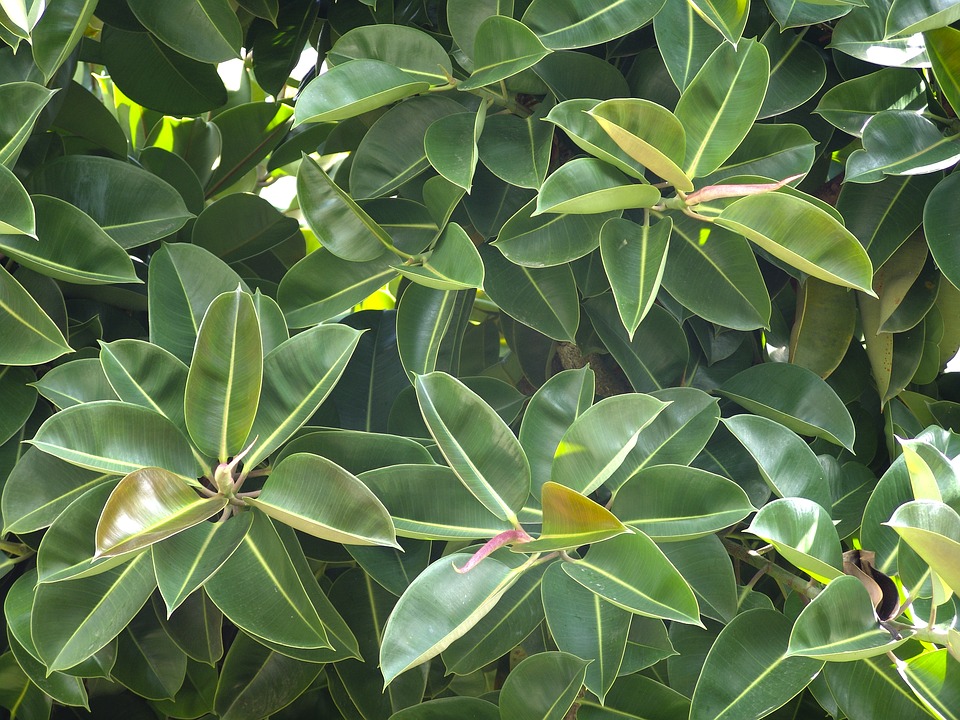 Cacao Tree
Cacao beans grow on cacao trees. 
Chocolate is made using cacao beans.
Cacao trees can grow up to 15m tall.
They grow in tropical places which are warm and moist, like a rainforest.
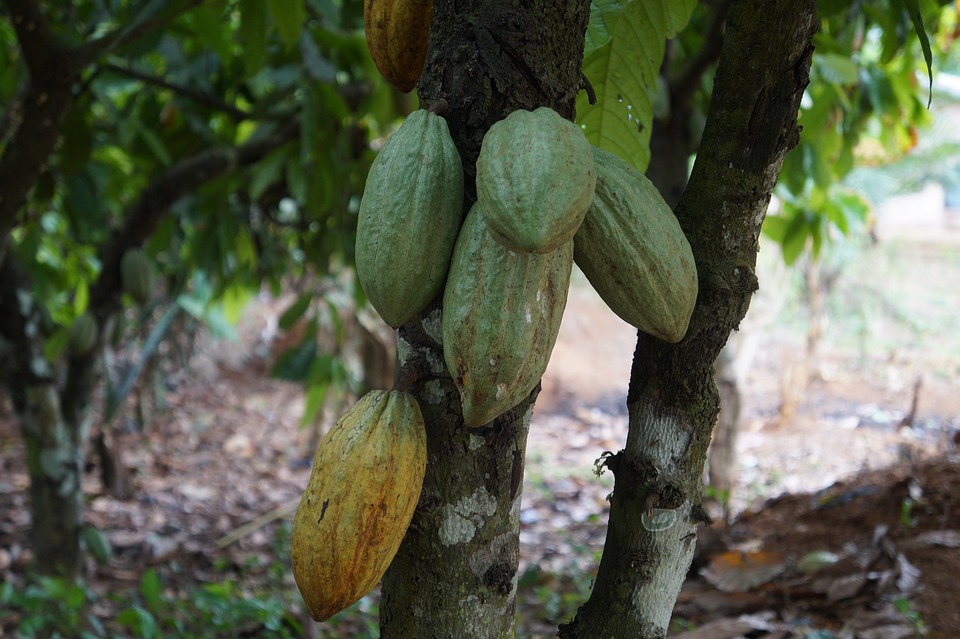 Europe
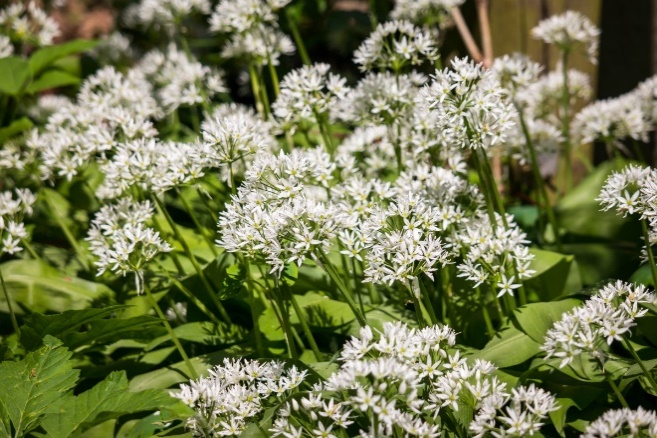 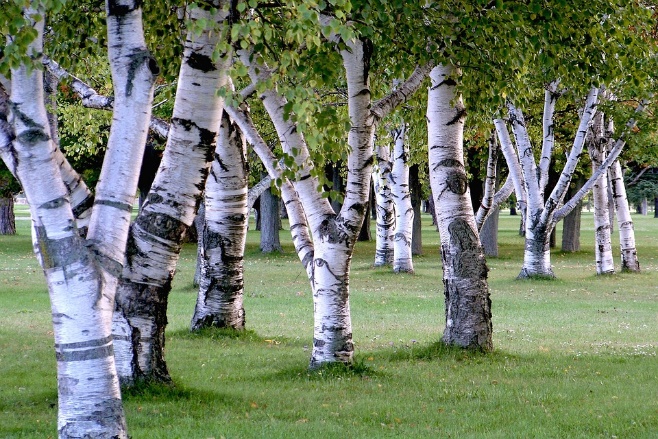 silver birch
carraway plant
Carraway Plant
Carraway plants are often found growing in the wild.
The fruit of the caraway are called seeds. 
The plants like to grow in moist, chalky soil.
The plants grow in the UK, Poland, Hungary and Czech Republic.
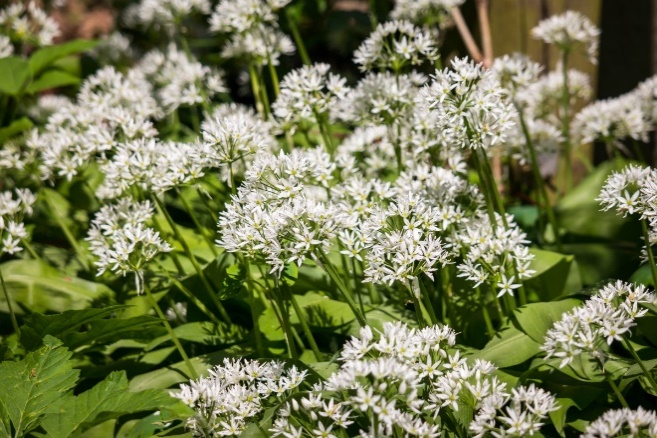 Silver Birch
The silver birch is a tree which can grow up to 25m tall.
They have slim trunks with drooping branches.
Silver birch trees have a flaky bark, which stops other plants growing up them.
They often grow in forests.
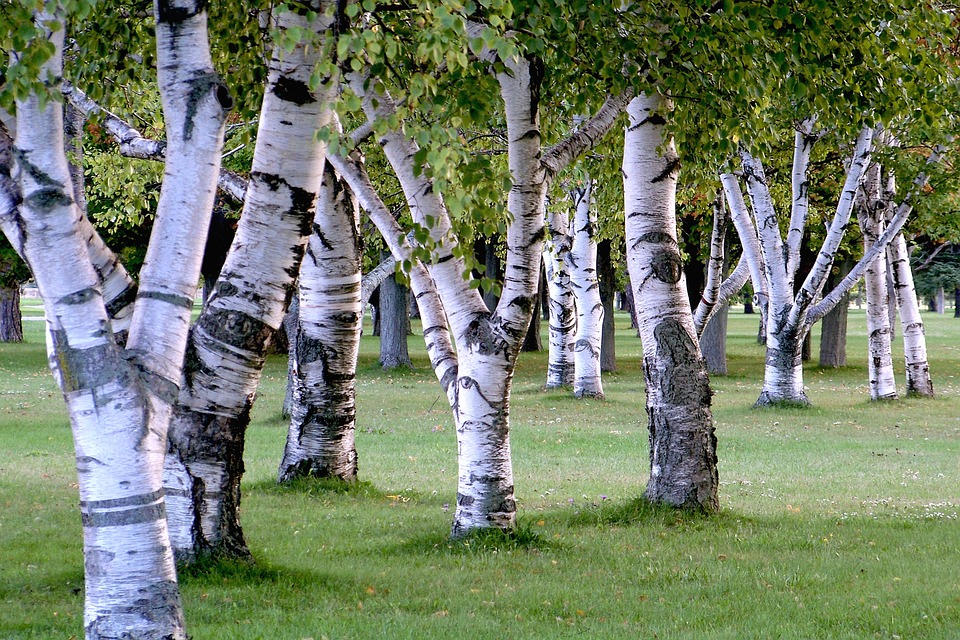 Antarctic
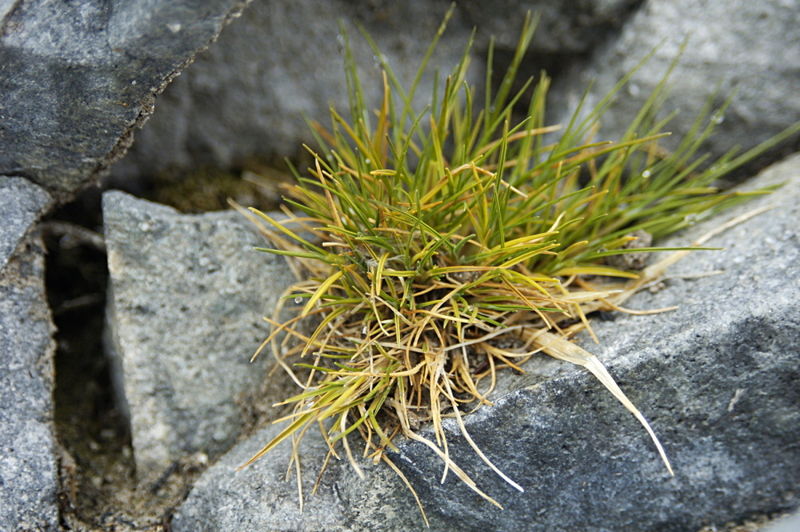 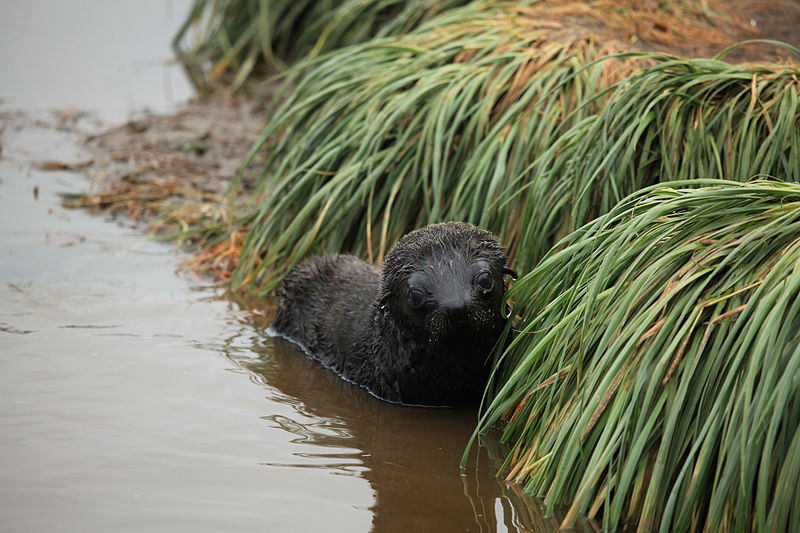 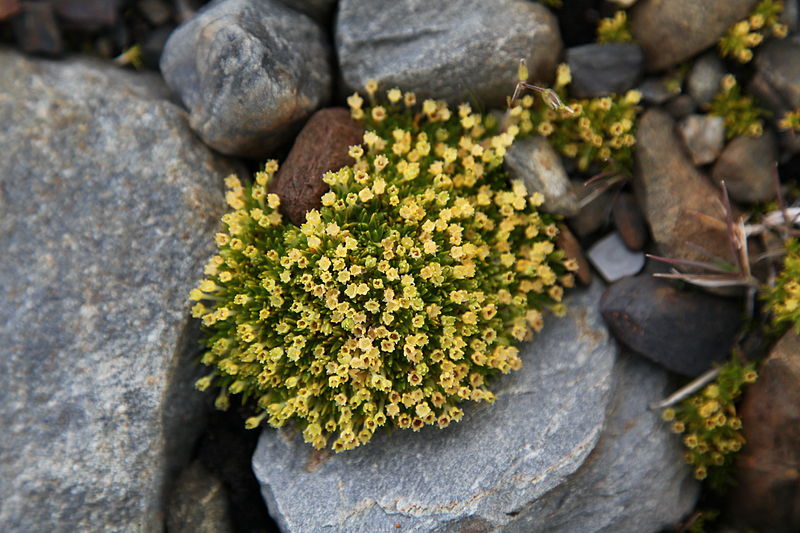 Antarctic hair grass
Antarctic pearlwort
]
]

tussock grass
Antarctic Hair Grass
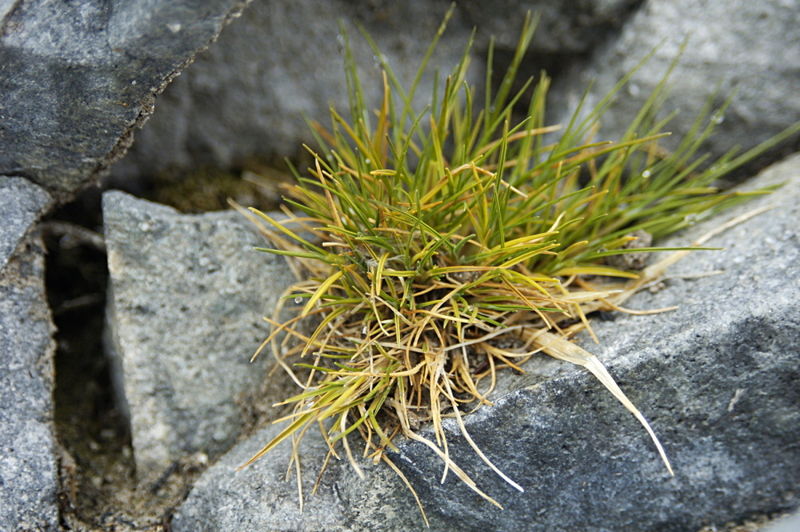 Antarctic hair grass is one of only two types of flowering plants that grow in the Antarctic.
It grows 3cm to 5cm tall.
When it begins to die, the hair grass turns from green to a light-yellow colour.
It grows in-between rocks.
Antarctic Pearlwort
The Antarctic pearlwort is one of only two types of flowering plants that grow in the Antarctic.
It grows to about 5cm tall.
The leaves make the plant look similar to moss.
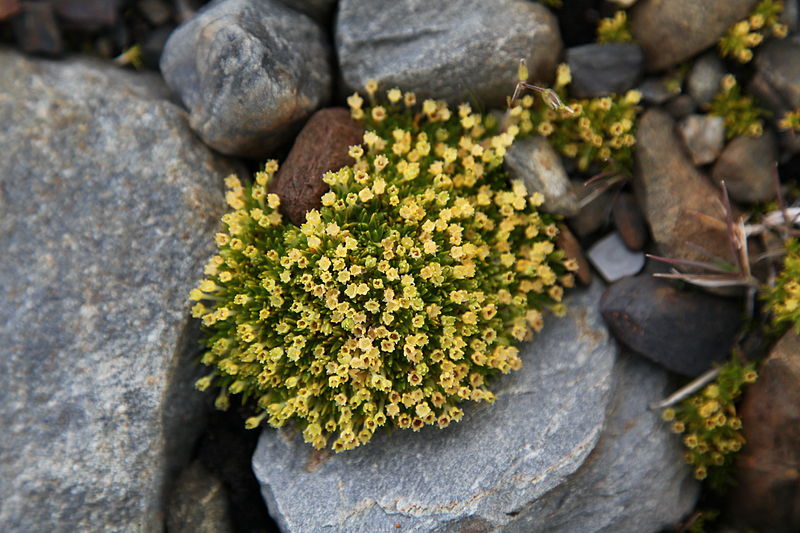 Tussock Grass
Tussock grass grows to 2m tall.
It grows near coasts in the Antarctic.
Tussock grass usually grow as singular plants in clumps, rather than forming a field or lawn. 
It is often damaged by fur seals, who enjoy lying on it!
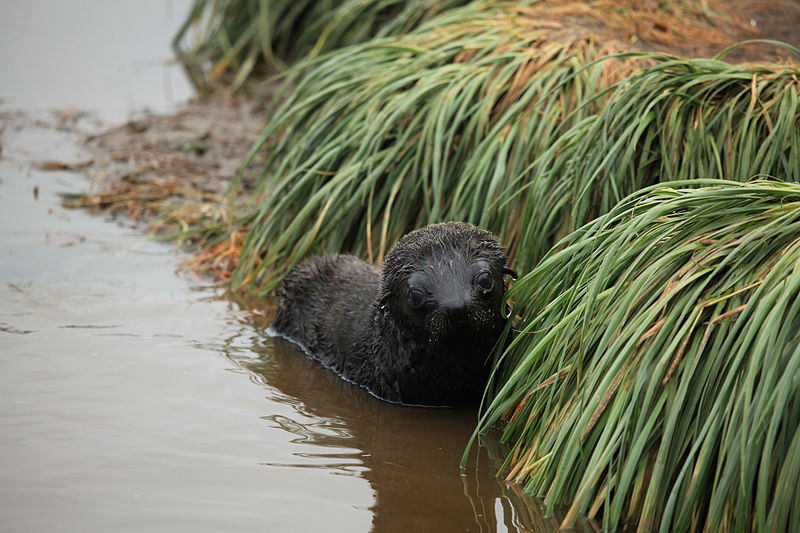 back
Africa
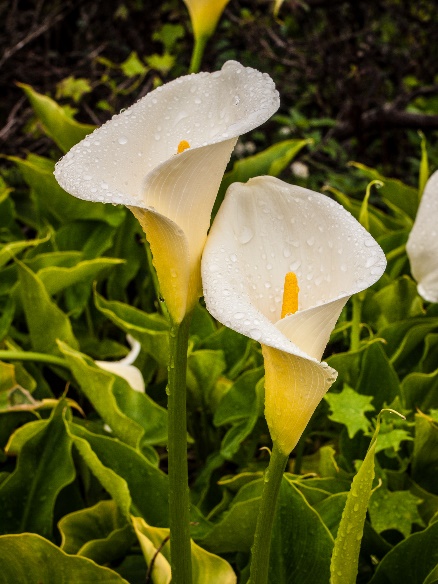 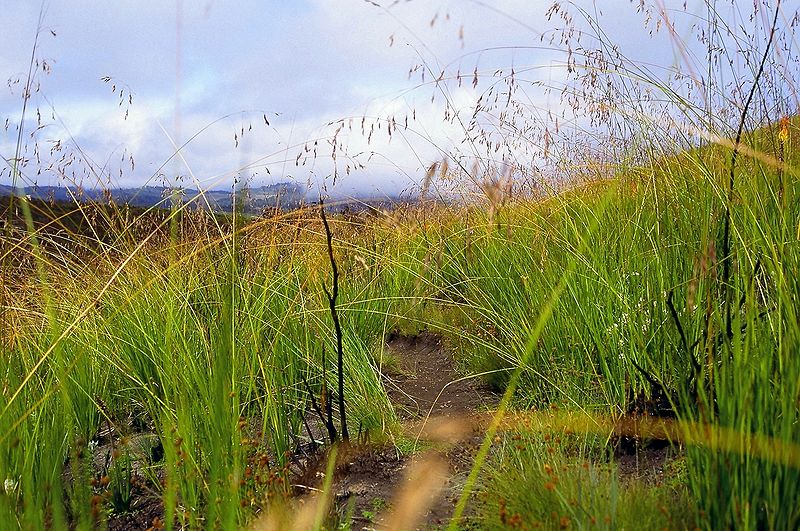 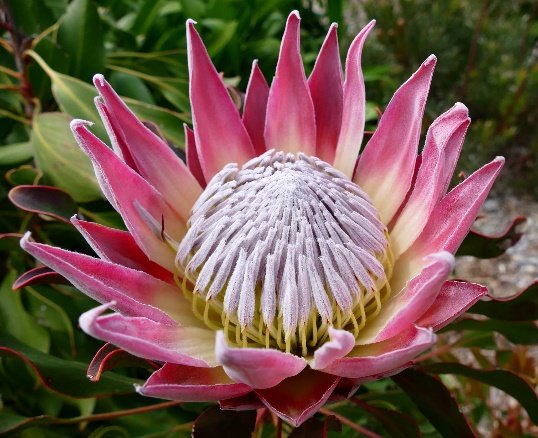 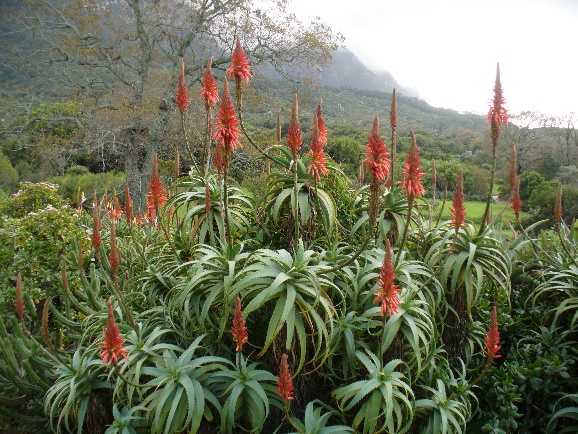 calla lilly
aloe 
arborescens
elephant grass
]
]

king protea
King Protea
King protea is a flowering plant which comes in many different colours.
It is a woody shrub with thick stems to help it grow up to 1m high.
The leaves are glossy, which means they are protected from the extreme sun.
This plant is the national flower of South Africa.
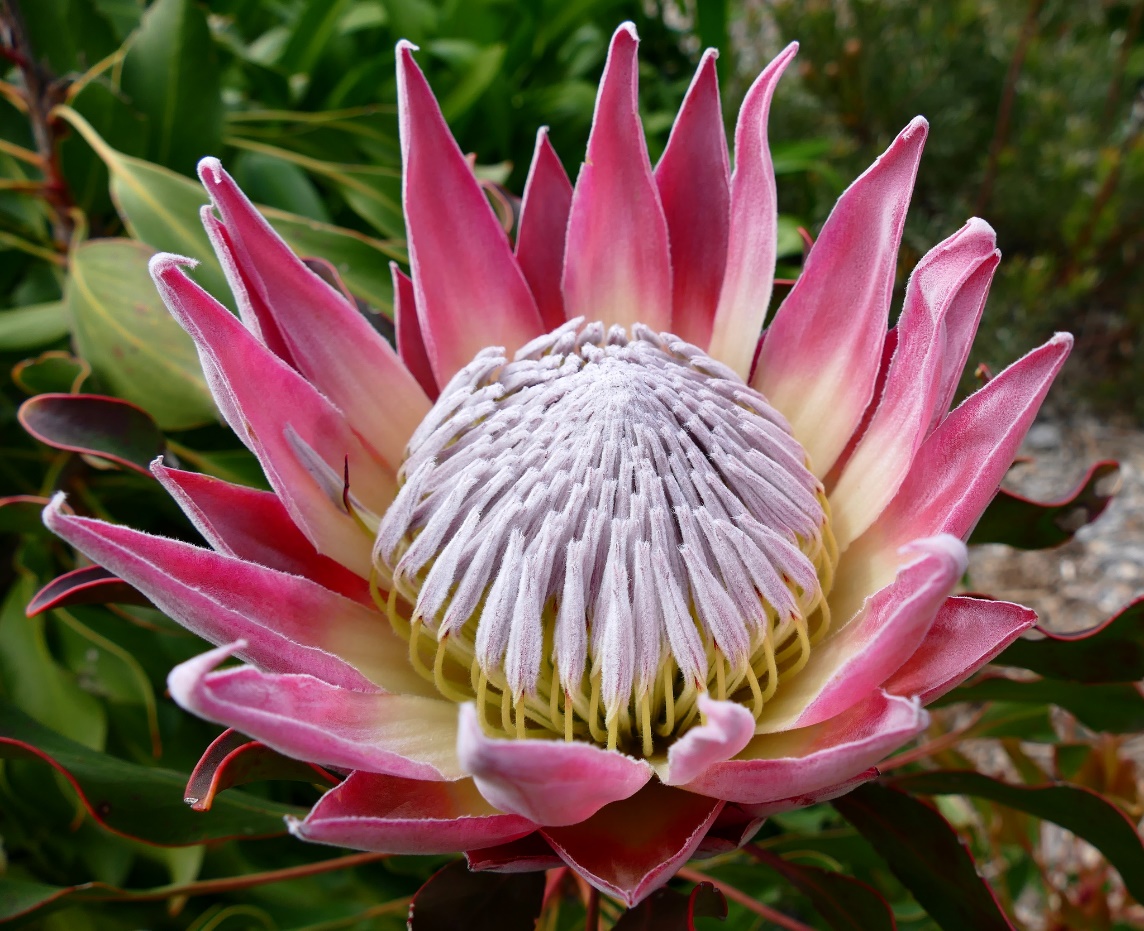 Elephant Grass
Elephant grass is also called napier grass.
It is a tropical plant which is native to Africa.
It grows in areas which are dry with very little nutrients.
Lots of animals enjoy grazing on elephant grass.
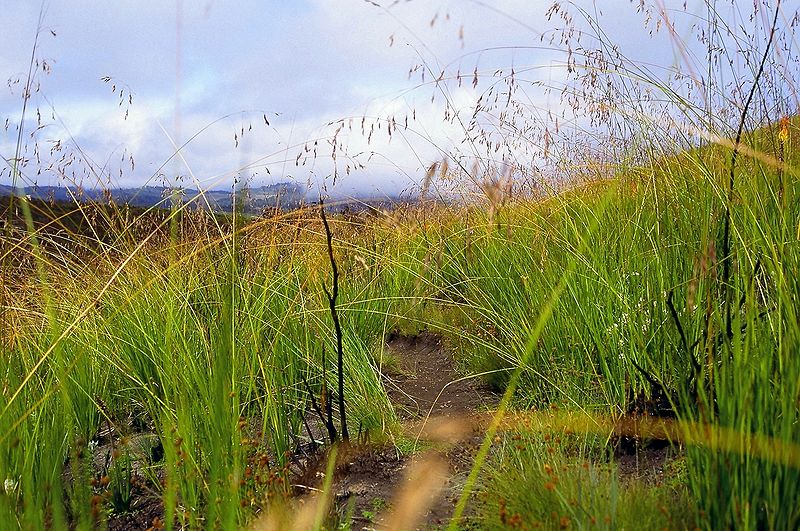 Calla Lilly
The calla lily grows in marshy places with moist soil.
They can grow up to 3ft tall.
The leaves are long, spongy and dark green. 
The only season they don’t bloom in is winter.
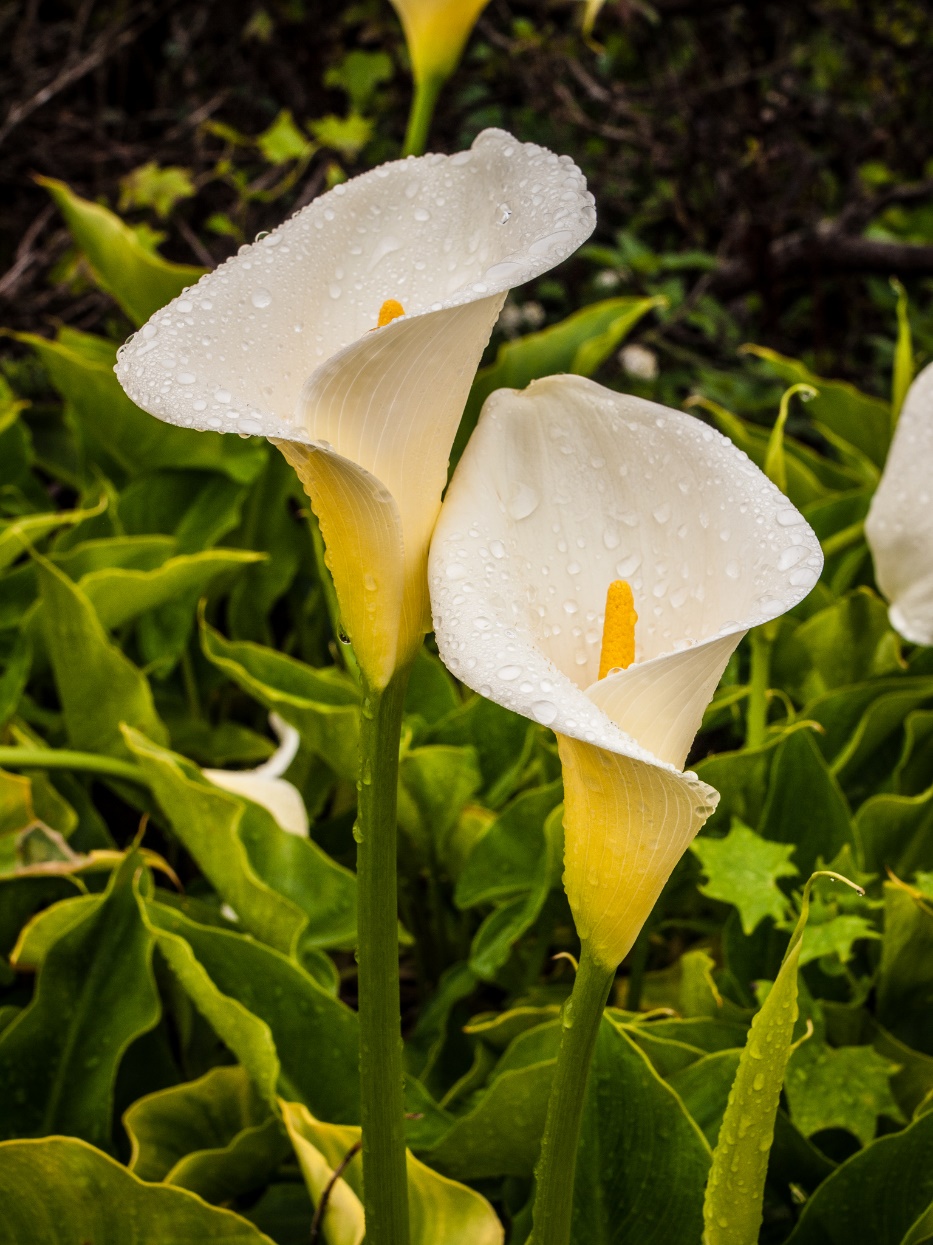 Aloe Arborescens
This plant flowers in the winter.
It grows in the wild in South Africa.
The aloe arborescens can grow up to 3m tall.
It often has bright red and orange flowers.
The leaves are green with small spikes at the edges.
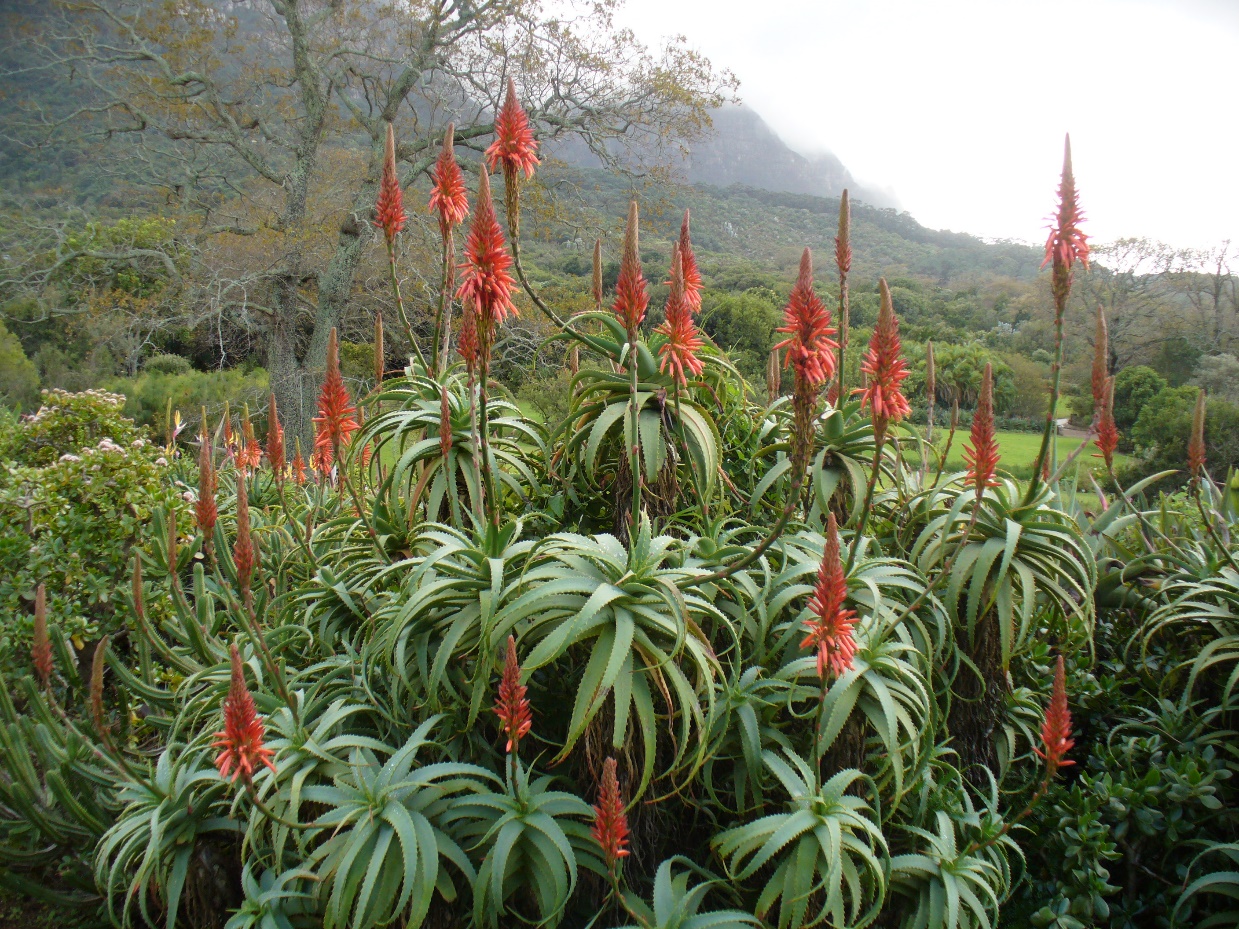 back
Asia
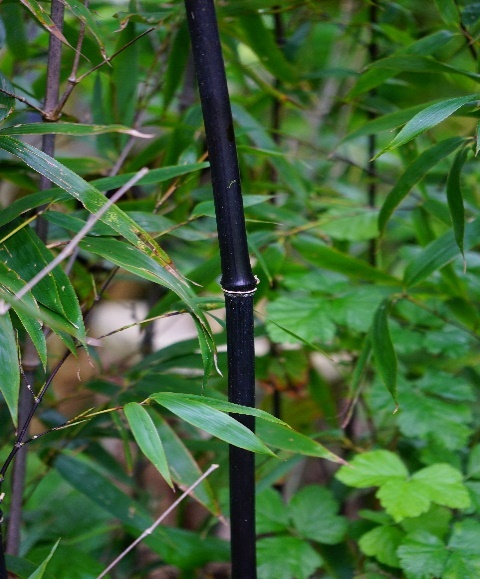 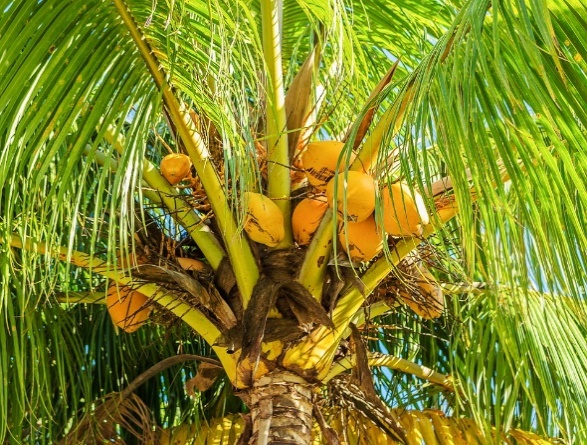 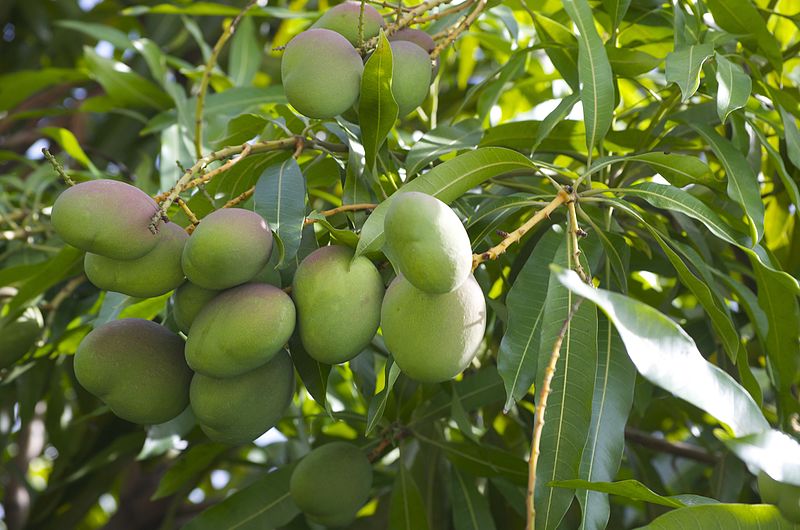 mango trees
coconut palm trees
]
]

black bamboo
Black Bamboo
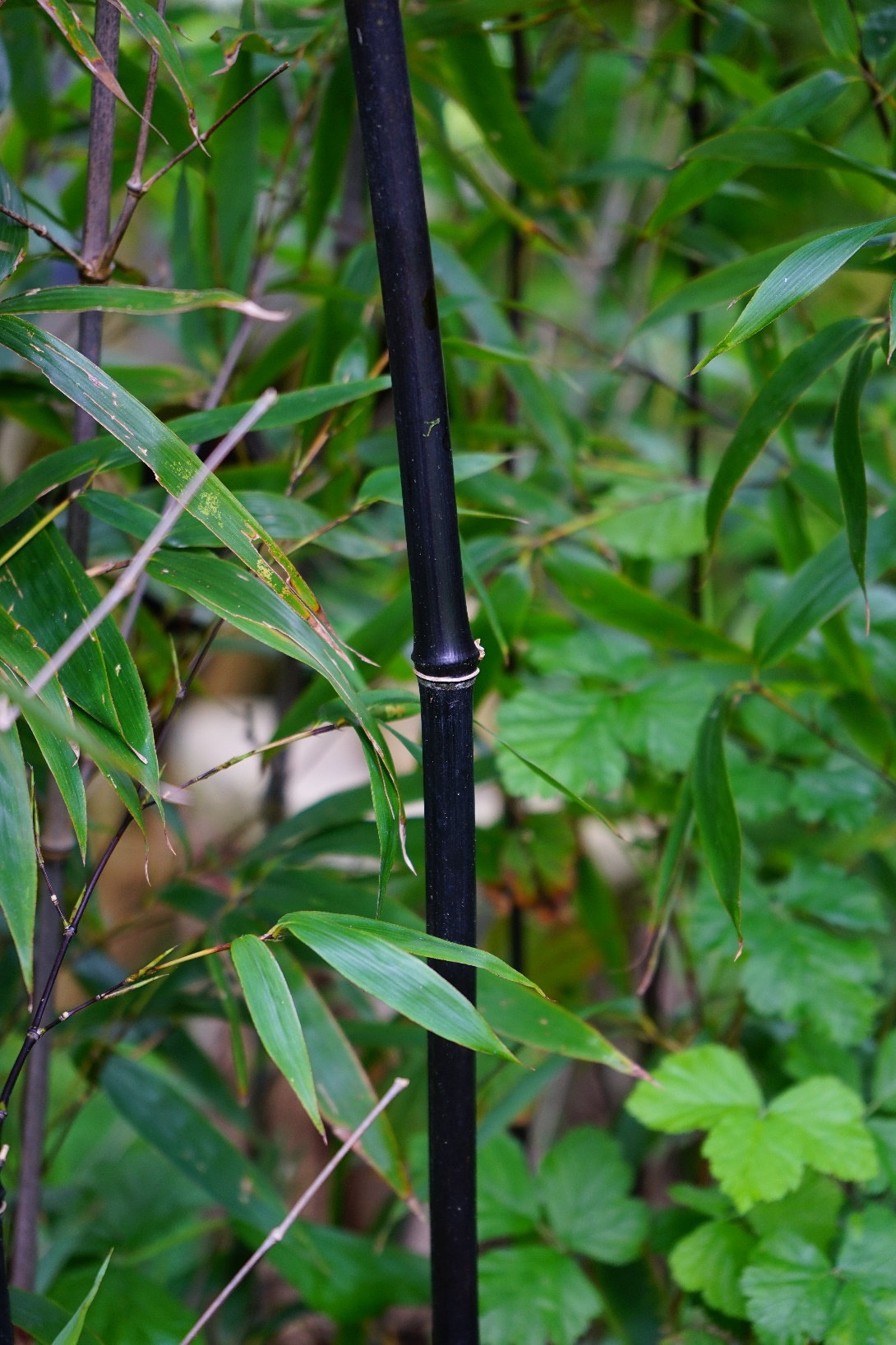 Black bamboo is a hardy evergreen plant.
It is one of the fastest growing plants in the world.
Some bamboo plants like the sun and others like the shade.
Black bamboo can grow to be 
70ft tall.
Coconut Palm Trees
Coconut palm trees like to grow in tropical environments. 
The dried kernel inside a coconut is called the copra. This makes coconut oil which has many uses, such as being used in beauty products and cooking oil.
The hairy fibre on the outside of the coconut is used in mats, brooms and brushes.
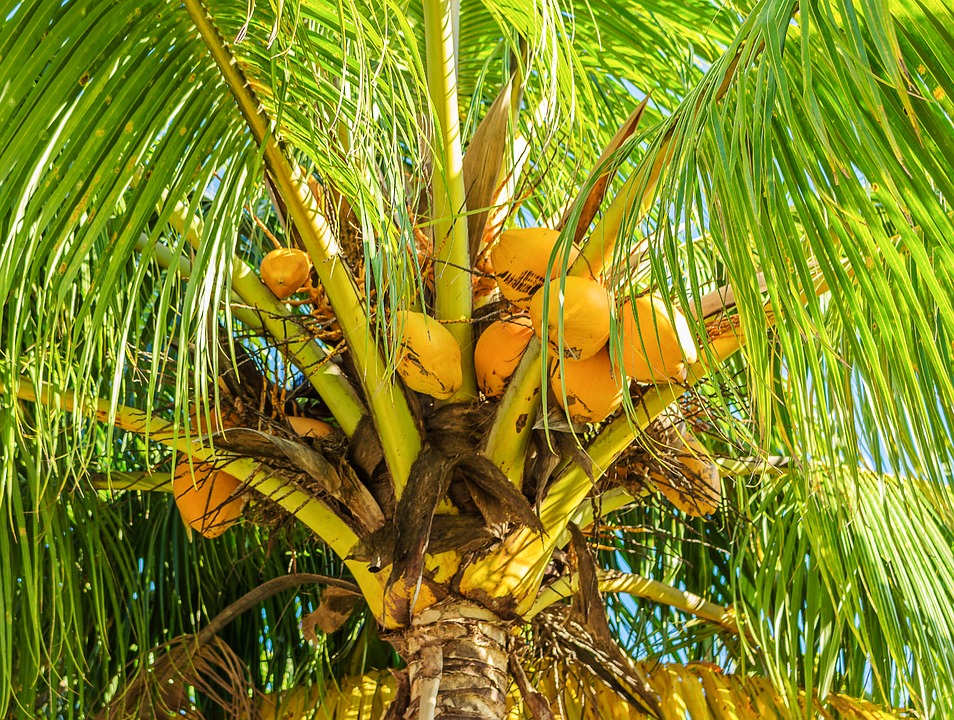 Mango Trees
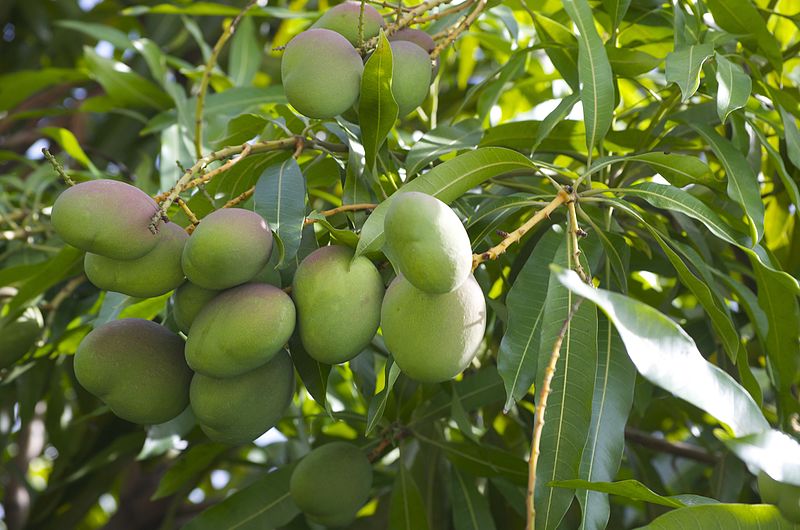 Mango trees can grow up to 40m tall.
They can live for over 300 years.
Their flowers are small and white.
Mango trees like to grow in tropical places.
back
Australasia: New Zealand and Australia
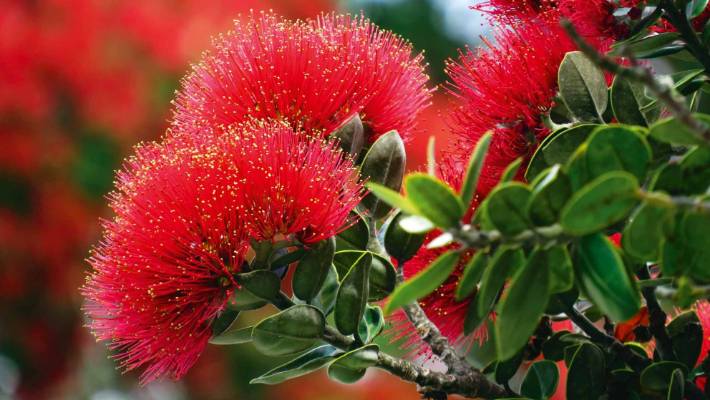 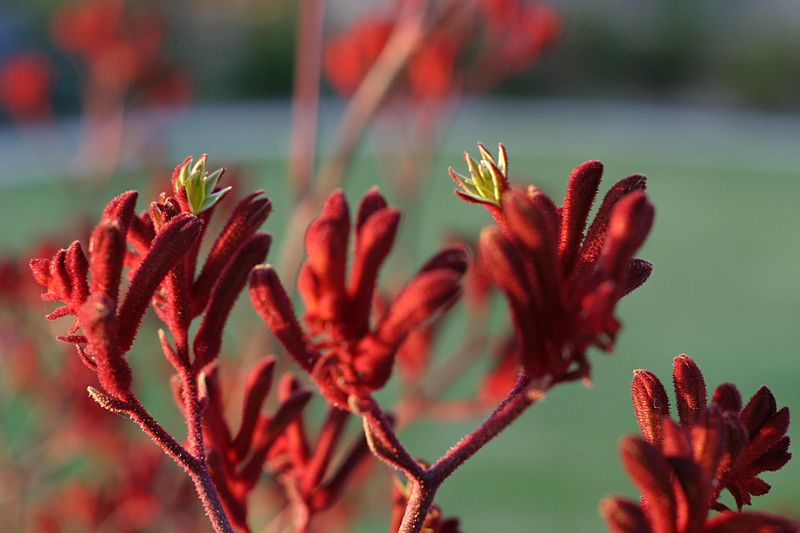 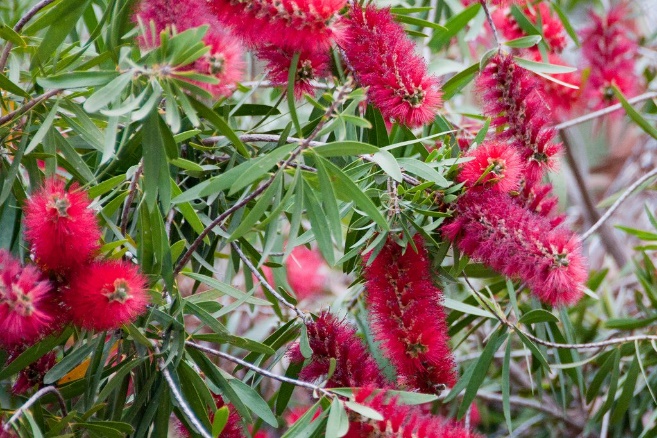 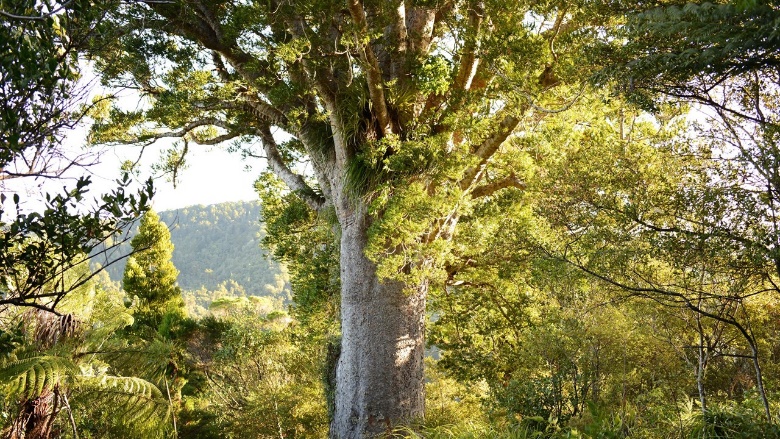 kauri tree
pohutukawa tree
bottlebrush
]
]

kangaroo paws
Bottlebrush Plant
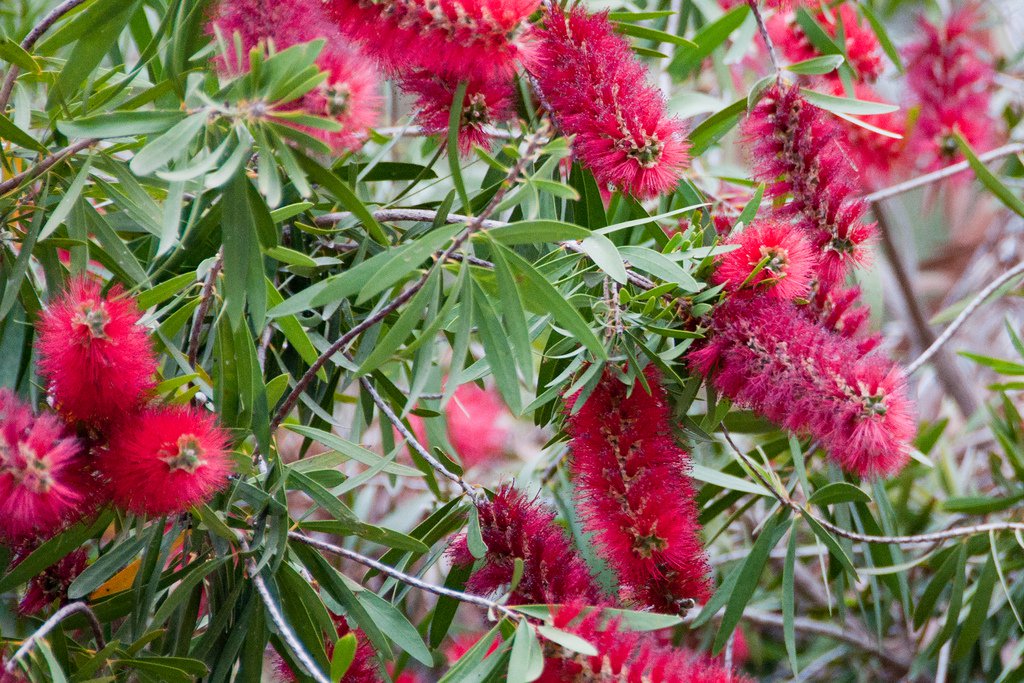 The bottlebrush plant got its name because it looks like a household bottlebrush.
They grow in south-east Australia.
It likes to grow in a wet environment – particularly somewhere that floods regularly.
The pollen is on the long, coloured stalks. These are called filaments.
Kauri Tree
The kauri is one of the world’s oldest trees. The kauri forests are the most ancient forests in the world. The oldest kauri trees are thought to be over 4000 years old!
The kauri can grow up to 50m tall.
It has flaking bark and small leaves.
The bark protects the tree from other plants living off it.
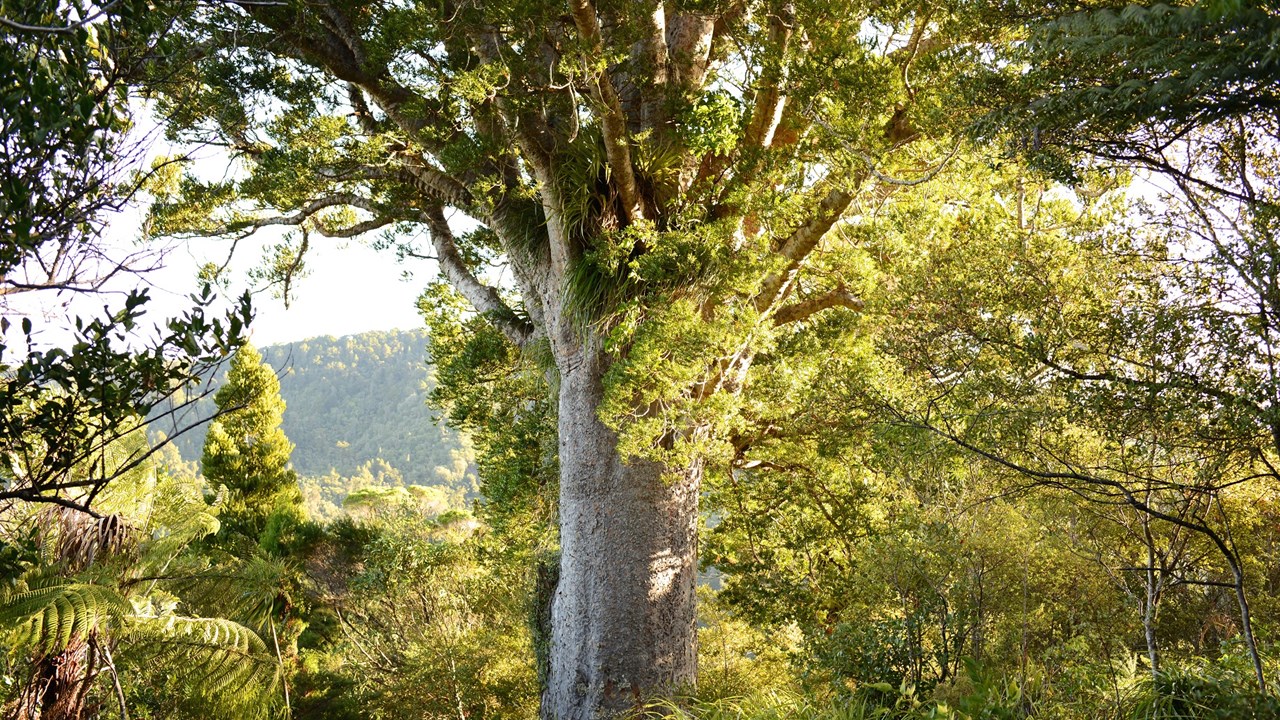 Pohutukawa Tree
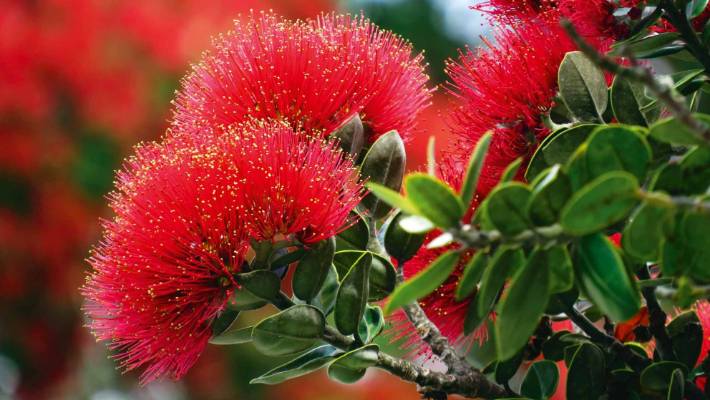 In New Zealand, this tree is often known as the Christmas tree because of its beautiful red flowers which bloom at Christmas time.
Pohutukawa trees can live for hundreds of years.
It grows in coastal areas and can stand strong winds and salty spray from the sea.
It has aerial roots. This means roots grow from the branches and along the trunk. They do not often reach the ground.
Kangaroo Paw Plant
The kangaroo paw plant grows in western Australia.
It grows in a range of different types of soil.
They have bright red flowers which are covered in fine hairs.
The kangaroo paw plant likes a lot of sunshine.
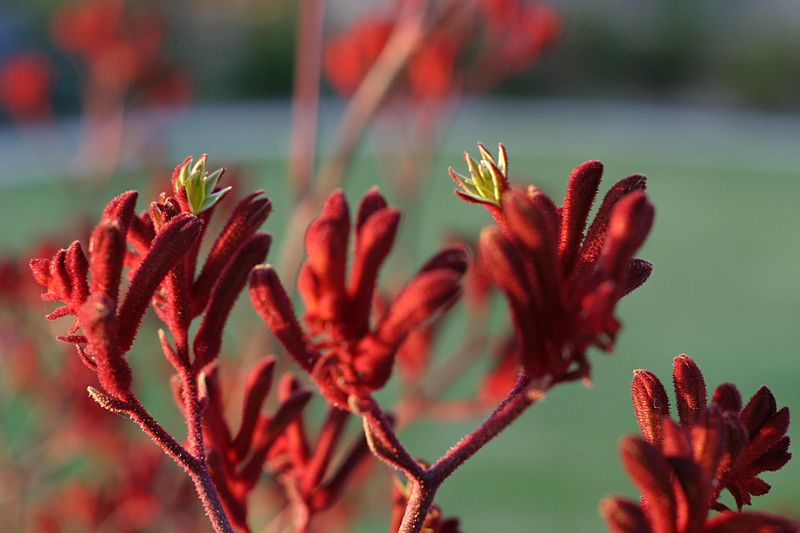 back
Arctic
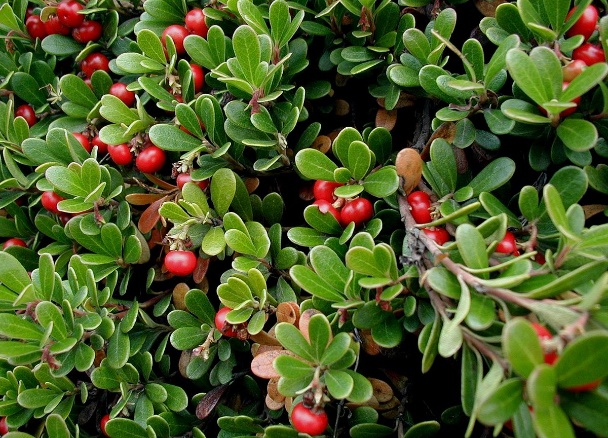 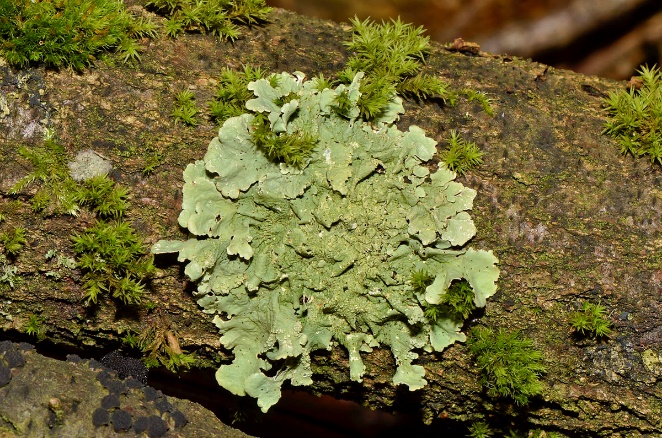 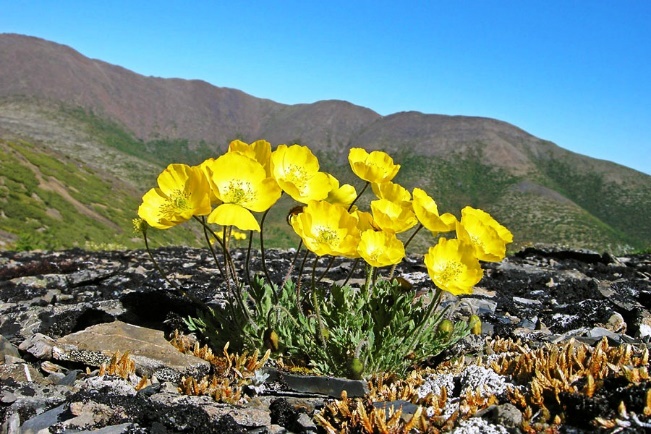 Arctic poppy
lichen
]
]

bearberry
Bearberry Plant
It is called a bearberry plant because bears like to eat the berries.
It has leathery leaves and silky hairs which protect the plant from the cold and winds of the Arctic.
In the autumn, the green leaves turn red.
The flowers are white or pink.
It can grow to 15cm high.
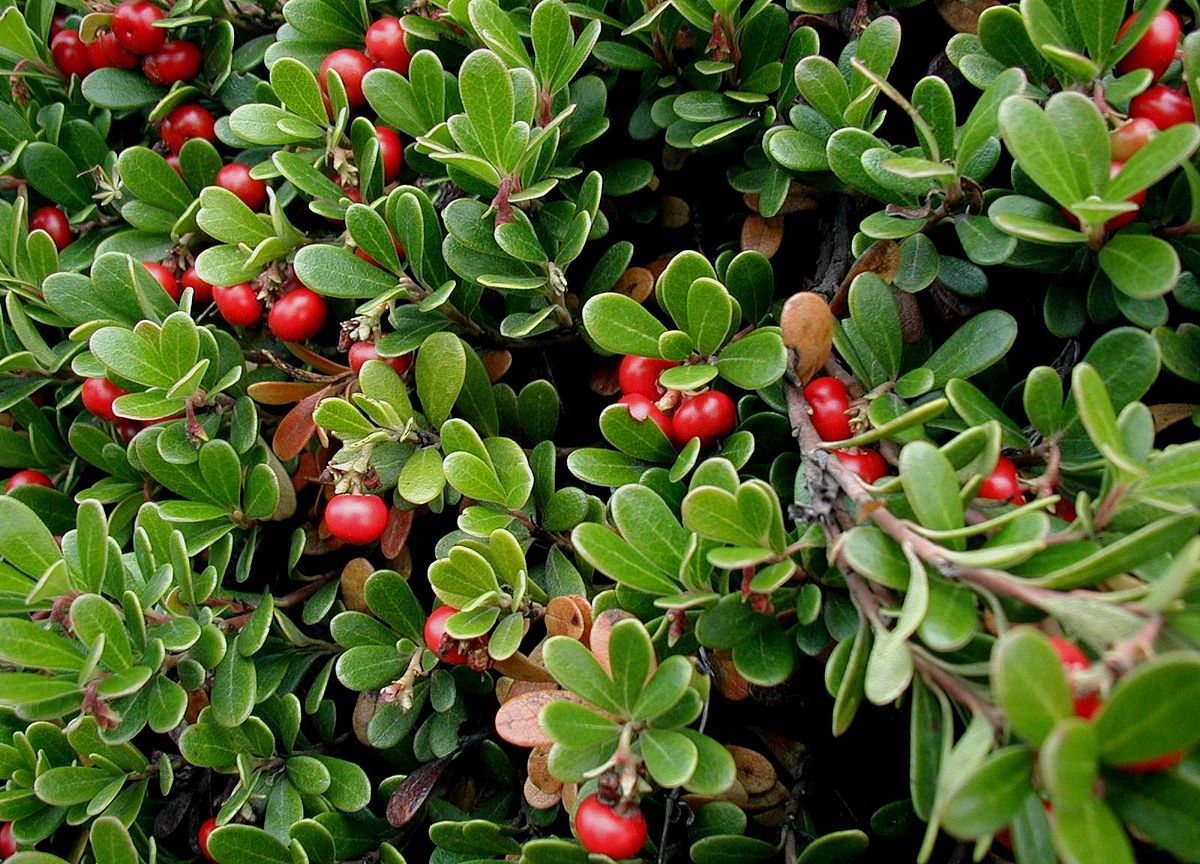 Lichen
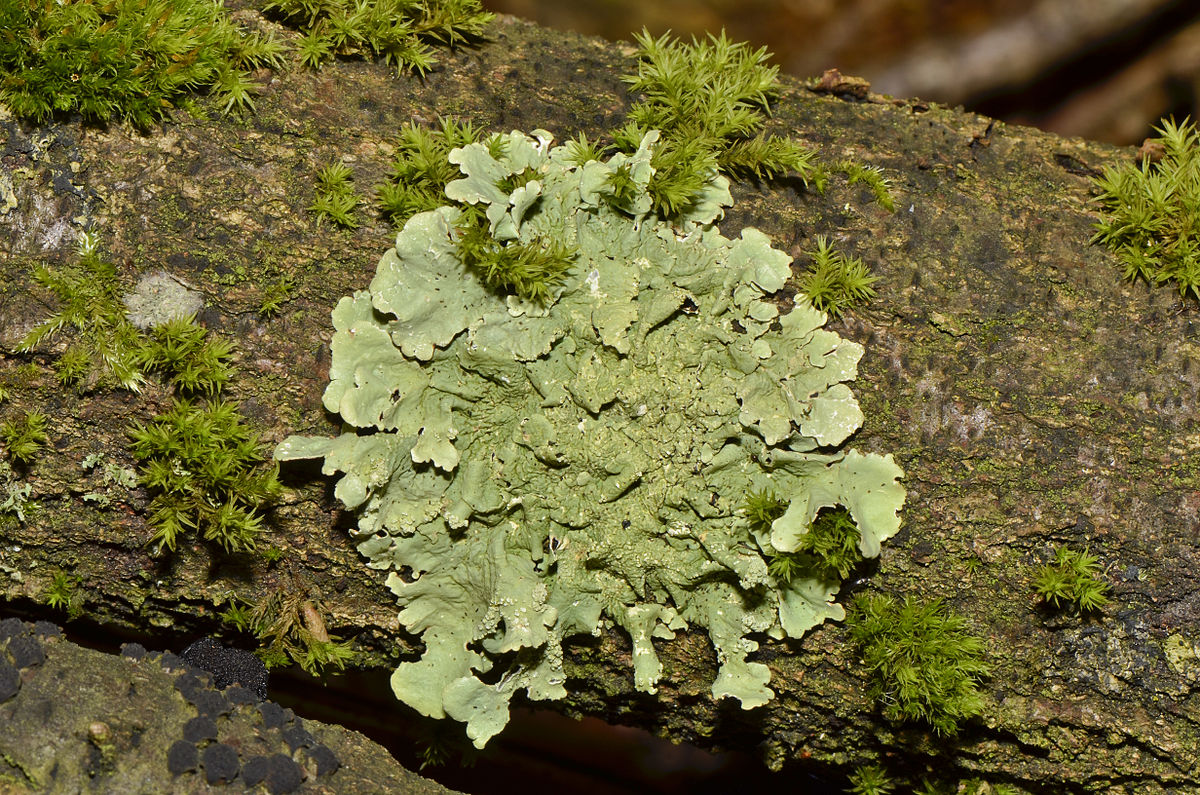 Lichen grows in large clumps across the Arctic ground.
It grows on rocks.
Lichens are an important food for many creatures as they are full of nutrients.
Arctic Poppy
The Arctic poppy is a tough plant which grows on dry river beds and mountains.
The flower heads follow the sun during the day, to get as much heat and light as possible. 
Their stems are covered in black hair.
They grow to be about 15cm tall with one flower on one stem at a time.
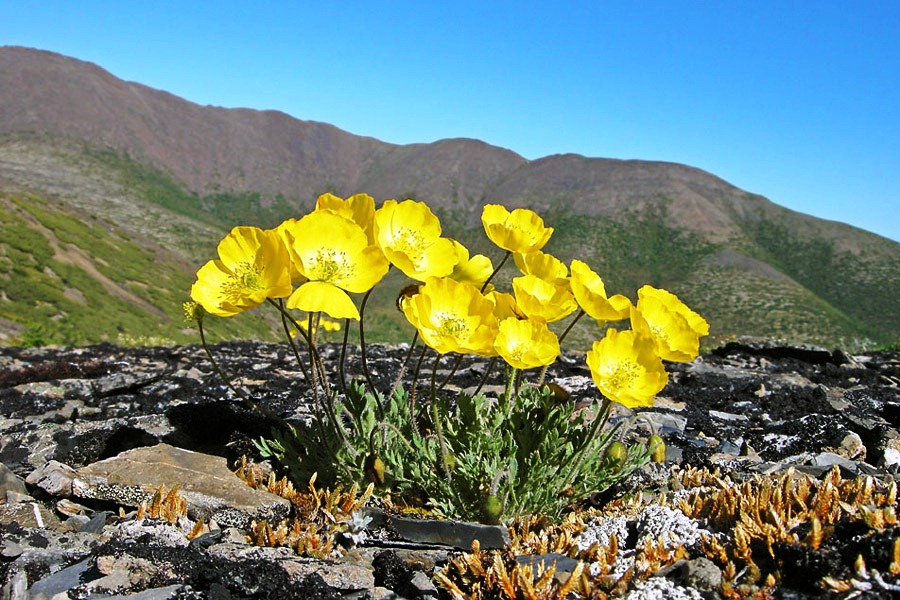 back
North America
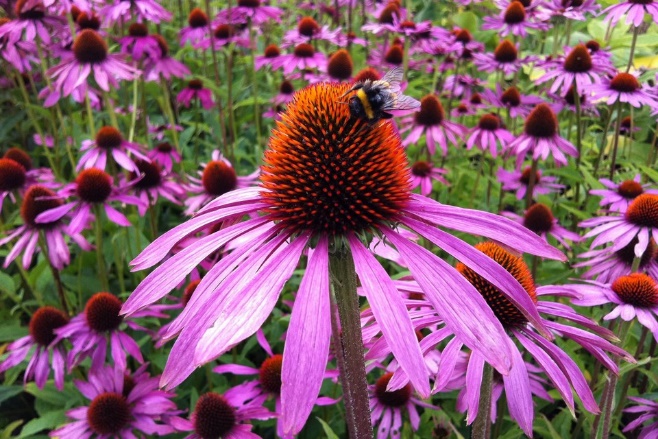 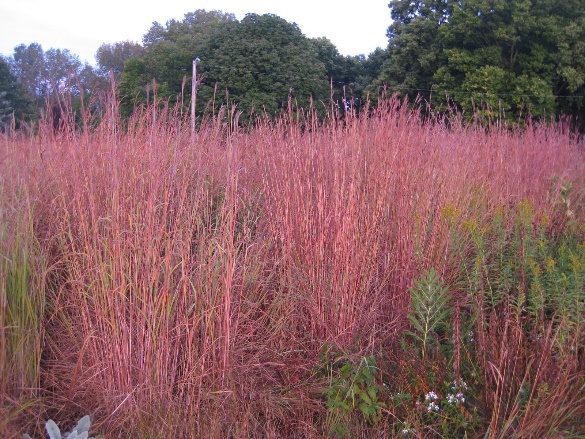 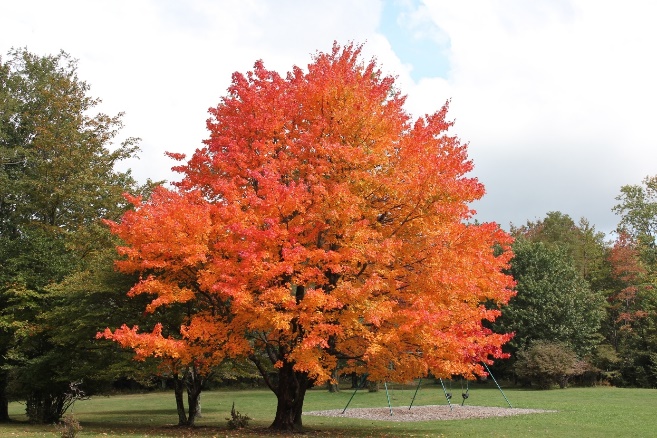 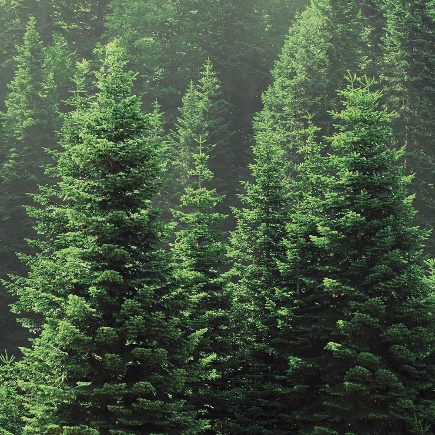 sugar maple
balsam fir
big bluestem grass
]
]

echinacea
Balsam Fir
Balsam fir trees are often used as Christmas trees.
They can grow up to 20m tall.
The leaves are flat and sharp like needles.
Seed cones grow on the branches. When these fall apart, the seeds are blown away by the wind.
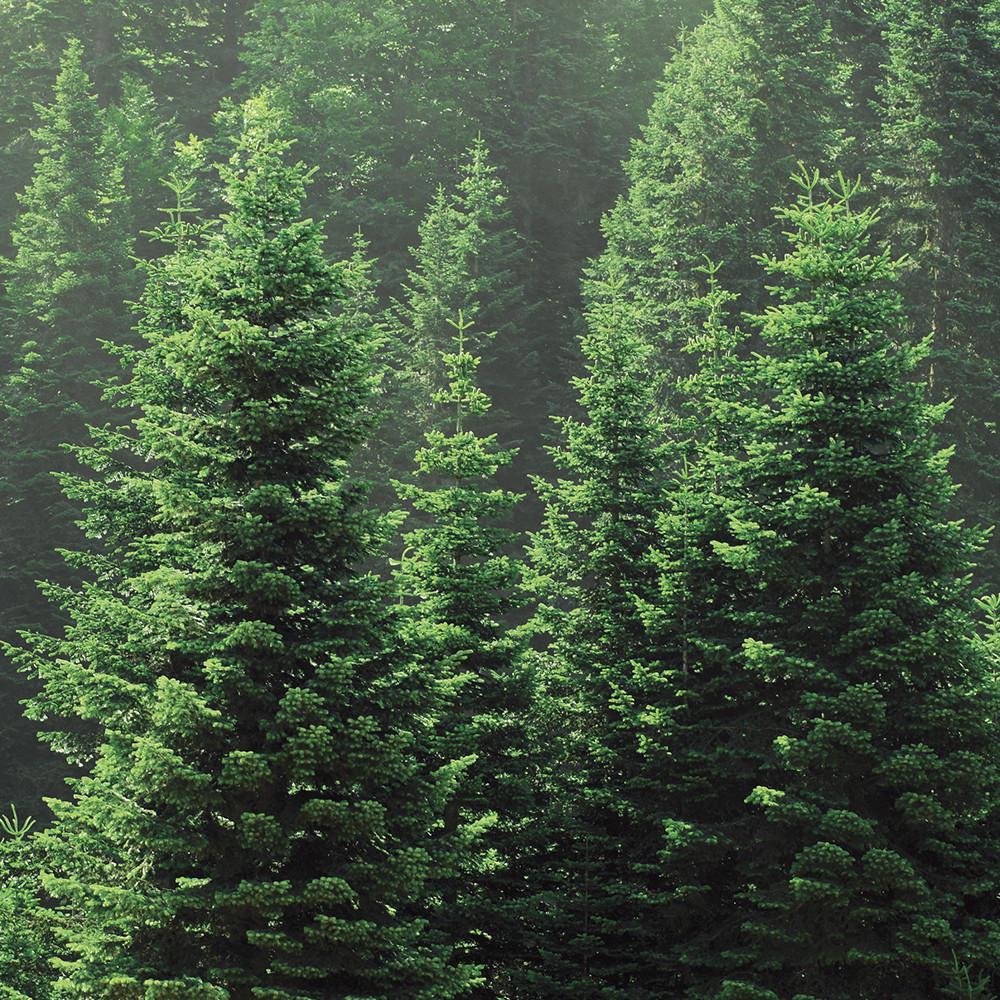 Echinacea Plant
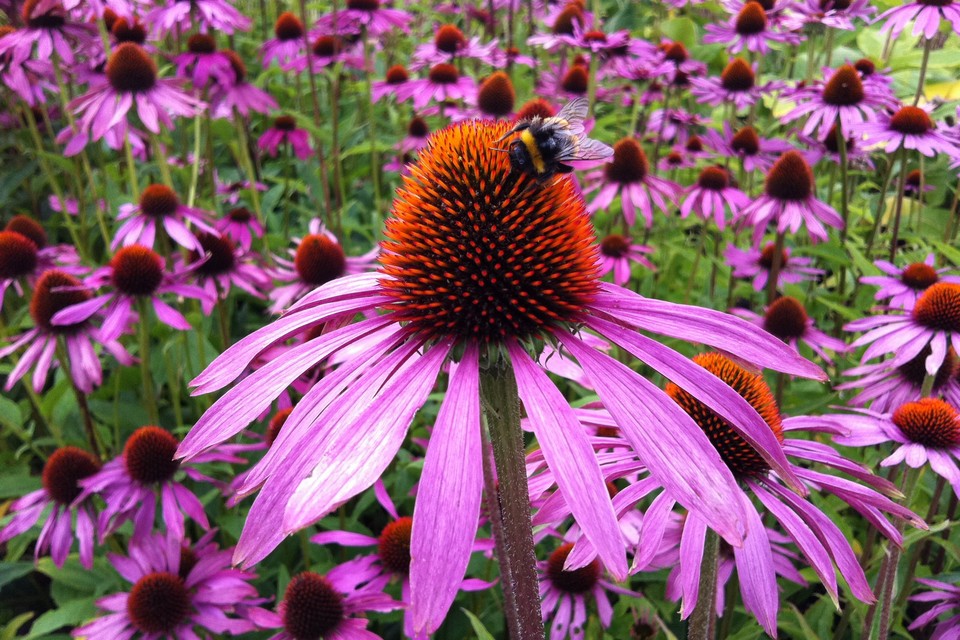 These plants are known as coneflowers.
They have large, brightly coloured flowers to attract insects.
Different types of echinacea plants have different uses, with some being used in medicines to help people get over illnesses.
Big Bluestem Grass
Big bluestem grass is also known as turkeyfoot and bluejoint grass.
It can grow in different types of soil, sometimes up to 3m tall.
Farmers use it to feed cattle and horses.
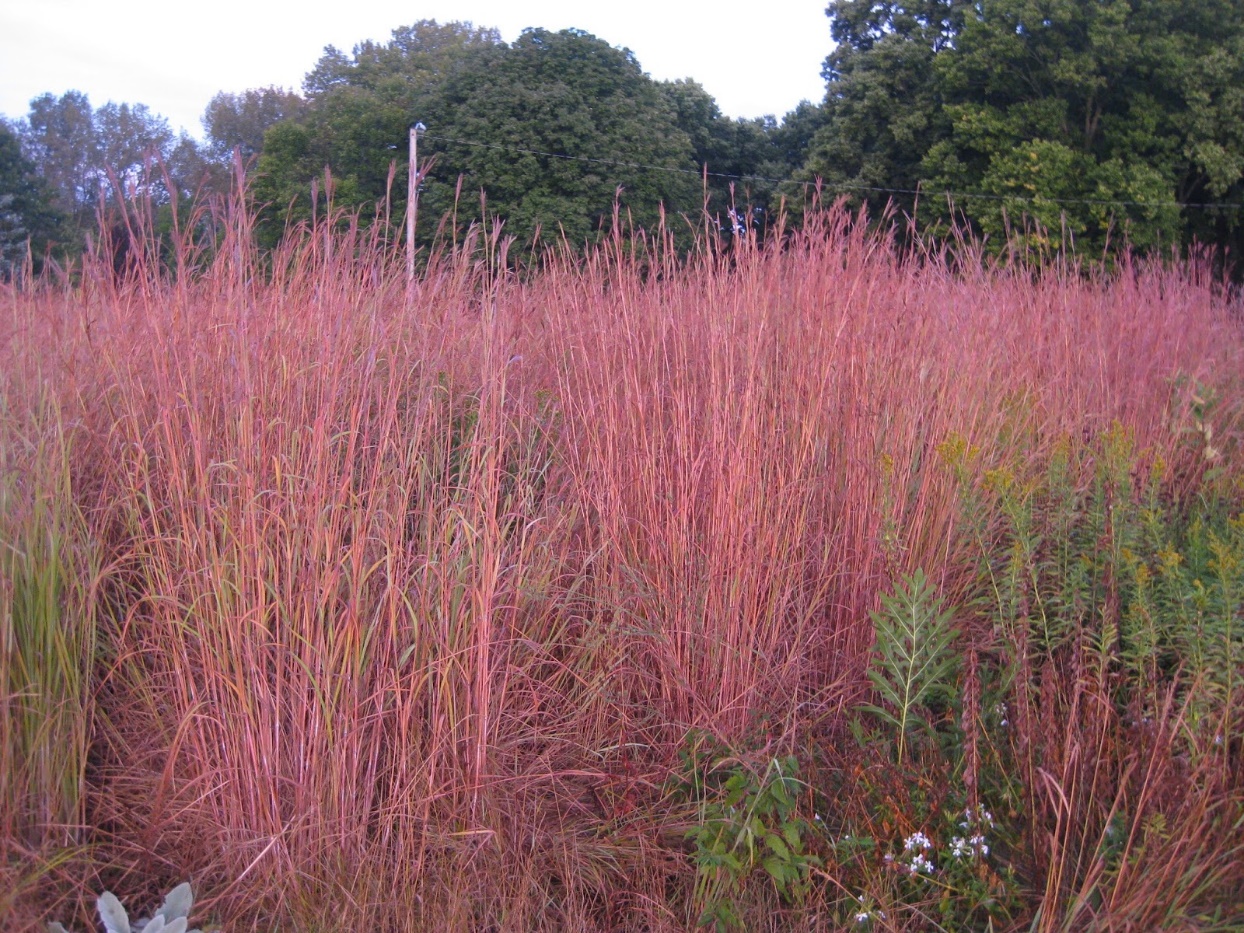 Sugar Maple
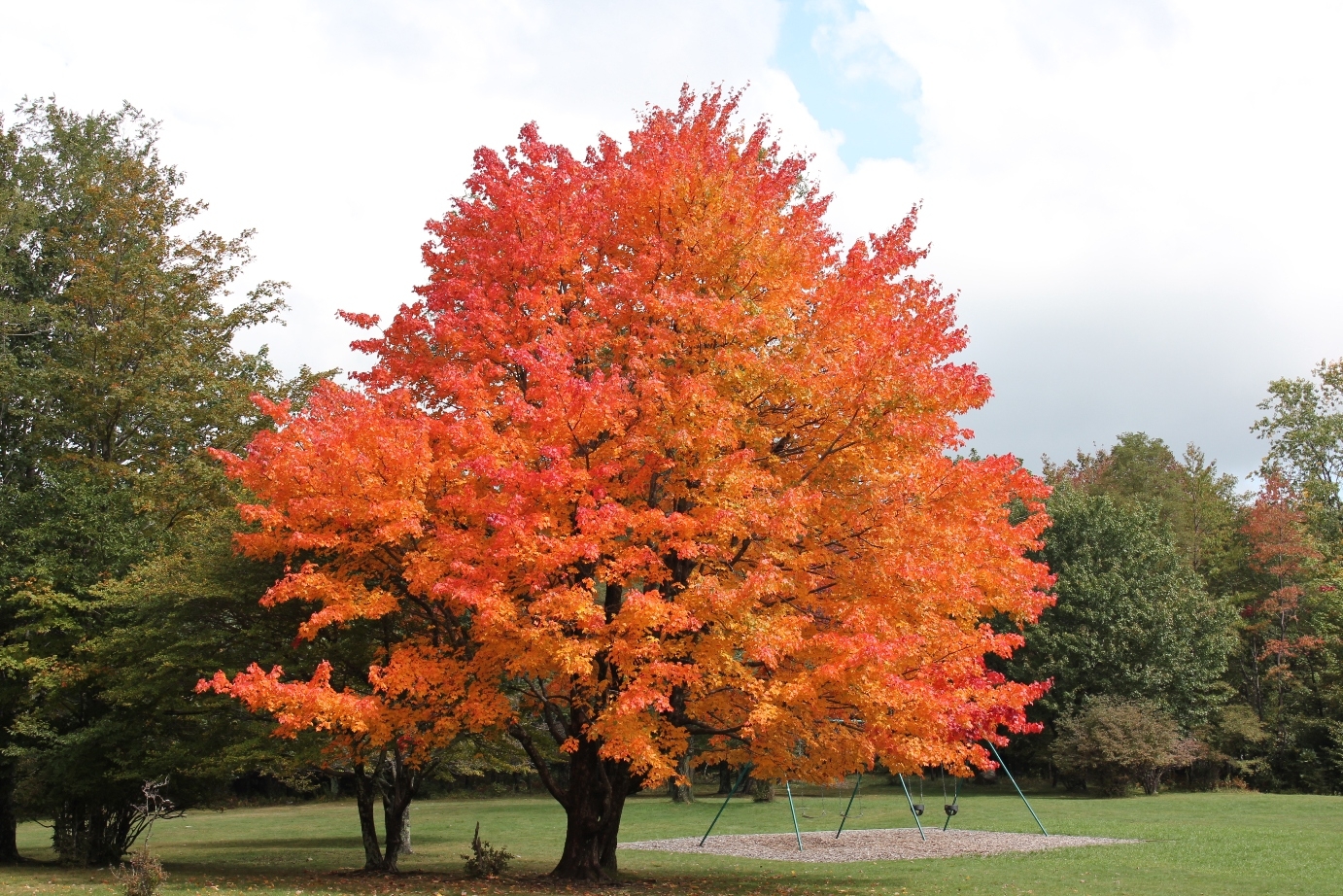 Sugar maple trees grow to 35m tall.
They are recognised for their bright red leaves in the autumn. 
They can grow in much cooler temperatures than many other trees. 
Maple syrup comes from the sugar maple trees.
back
What Have You Learnt?
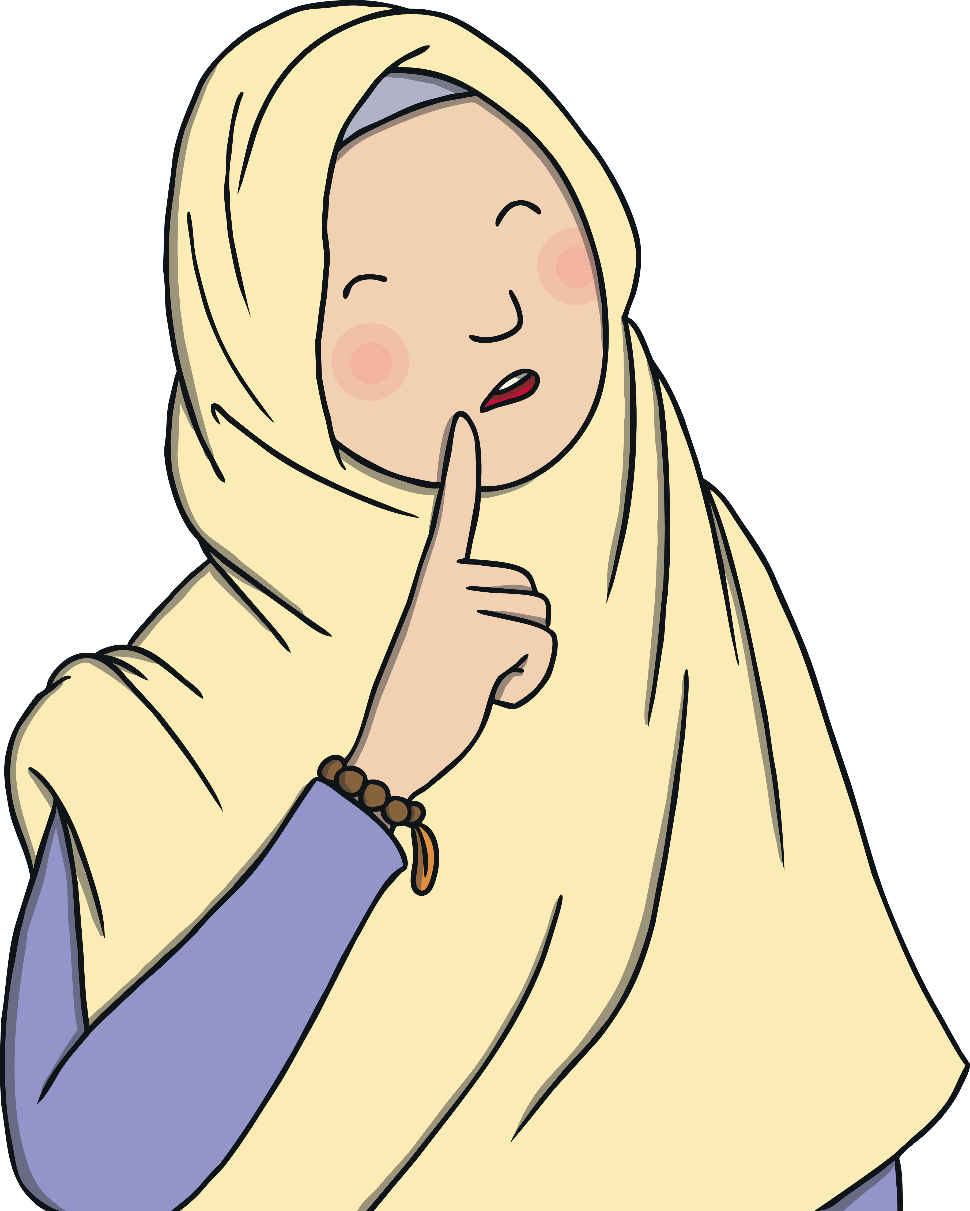 Which was your favourite plant?
Can you remember one of the facts you have learnt?
What other plants do you know?
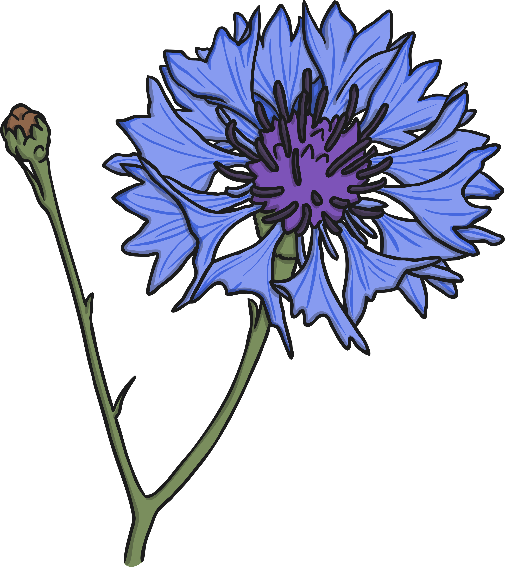 back